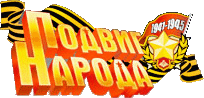 Судьба человека – славного сына   Отечества, учителя – фронтовика.
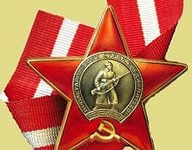 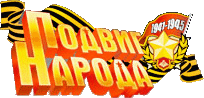 СлободчиковАлександр Васильевич
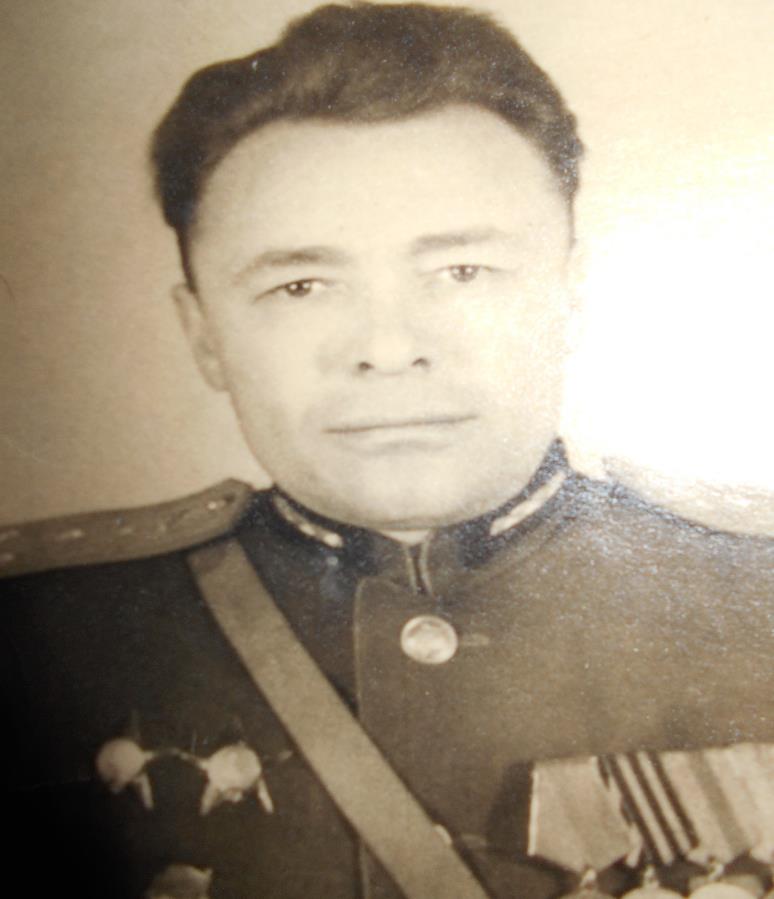 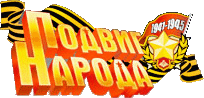 Тихая моя родина…
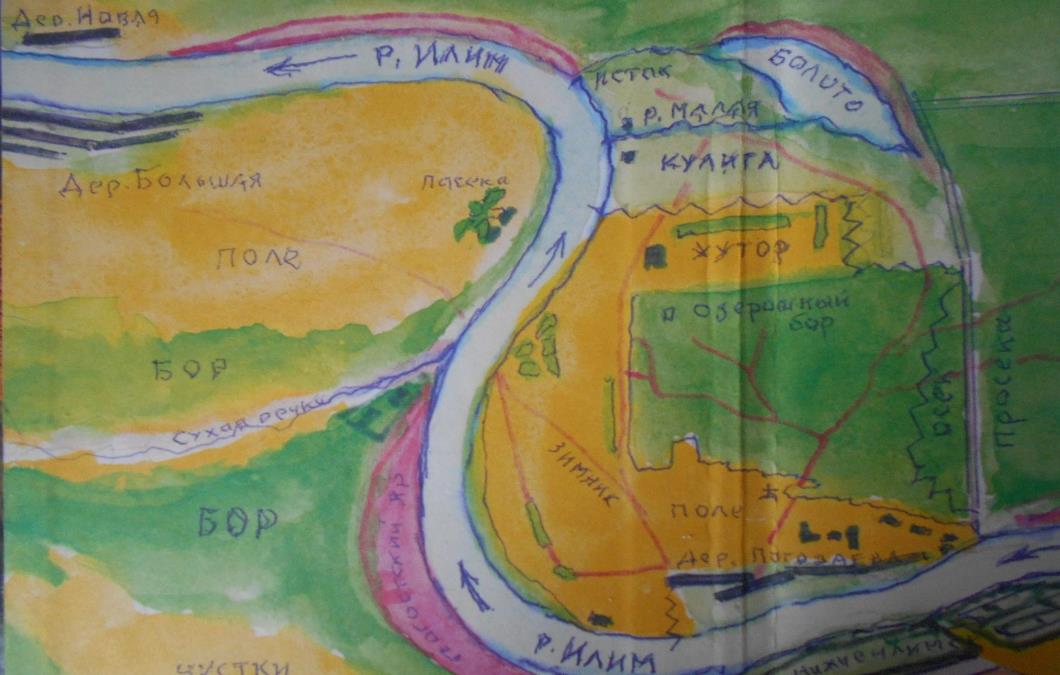 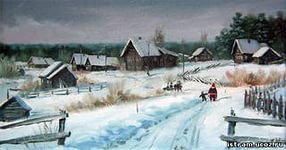 Рисунки из книги Г. Замаратского  «Песни полей» 
(илимскме были)
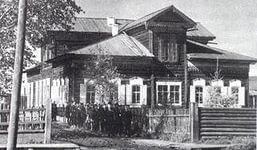 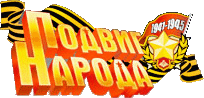 Нижнеилимск
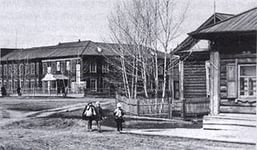 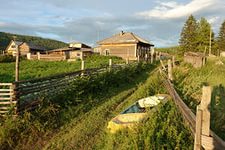 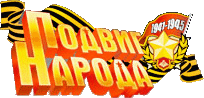 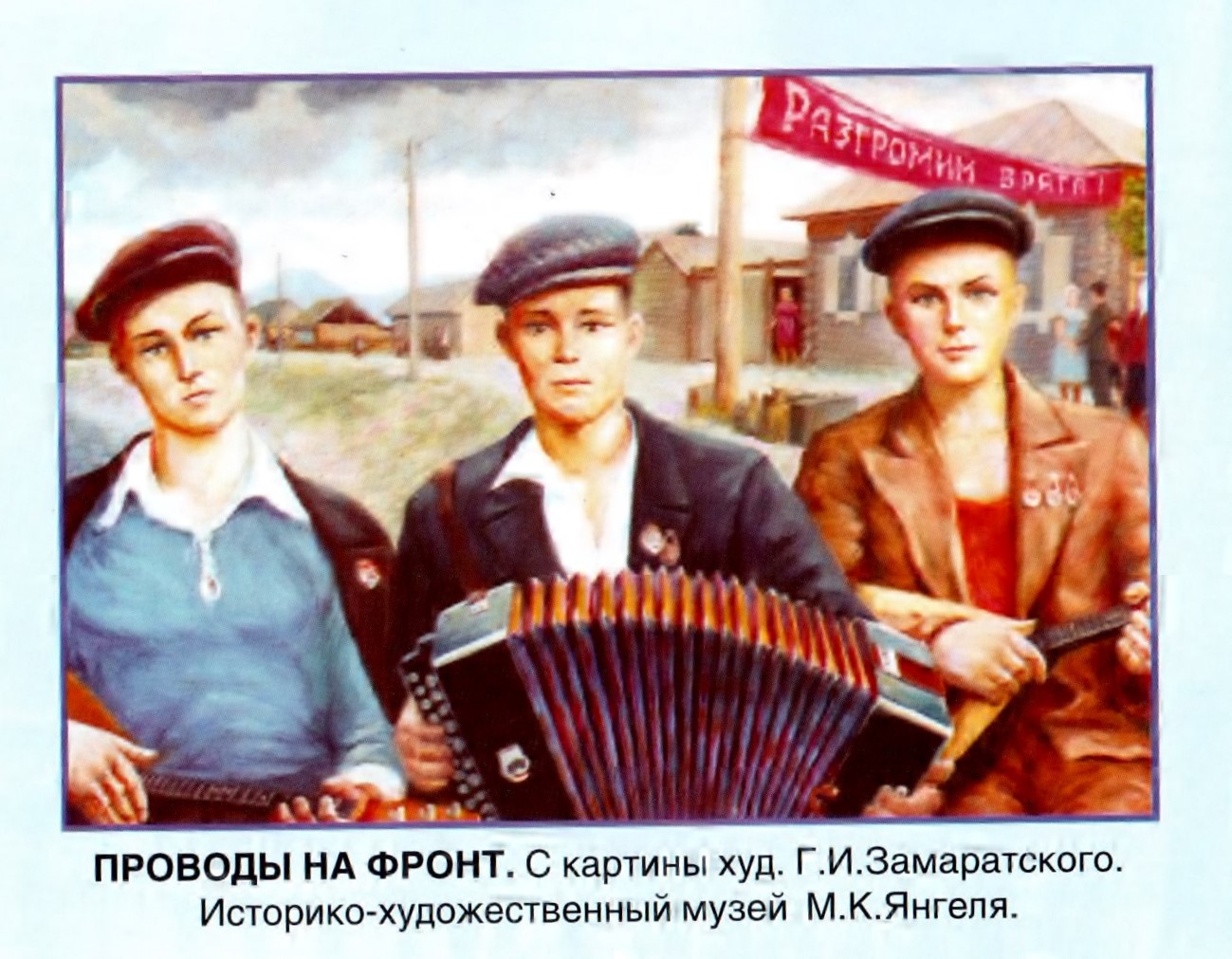 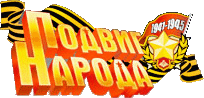 Весточка с фронта
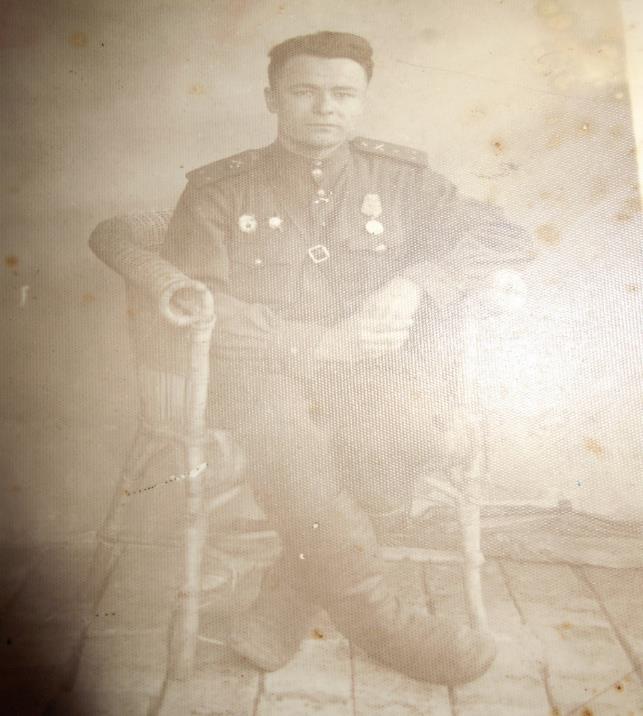 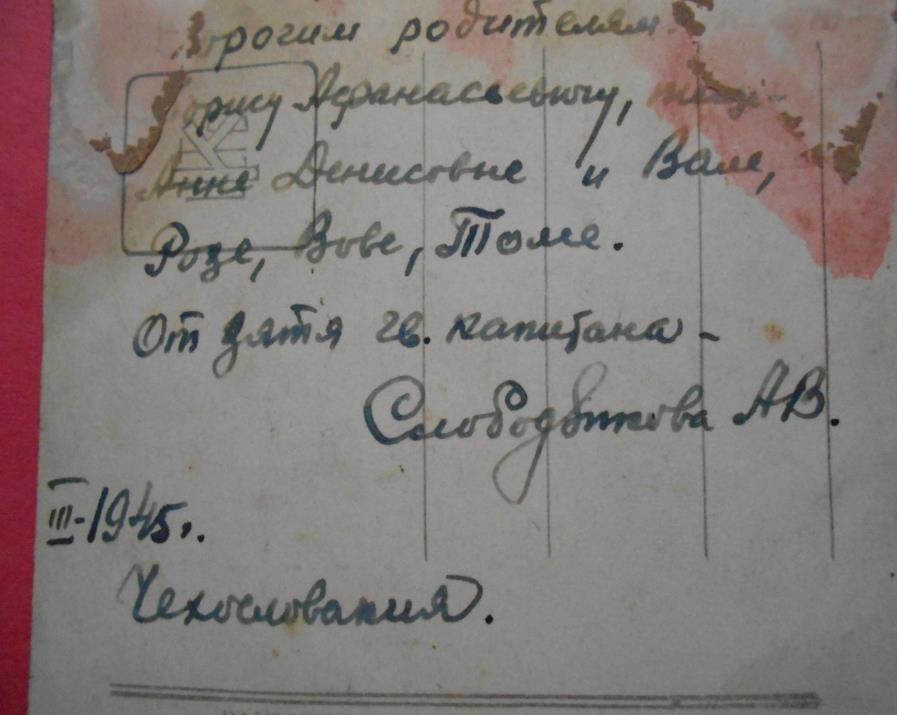 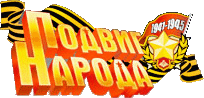 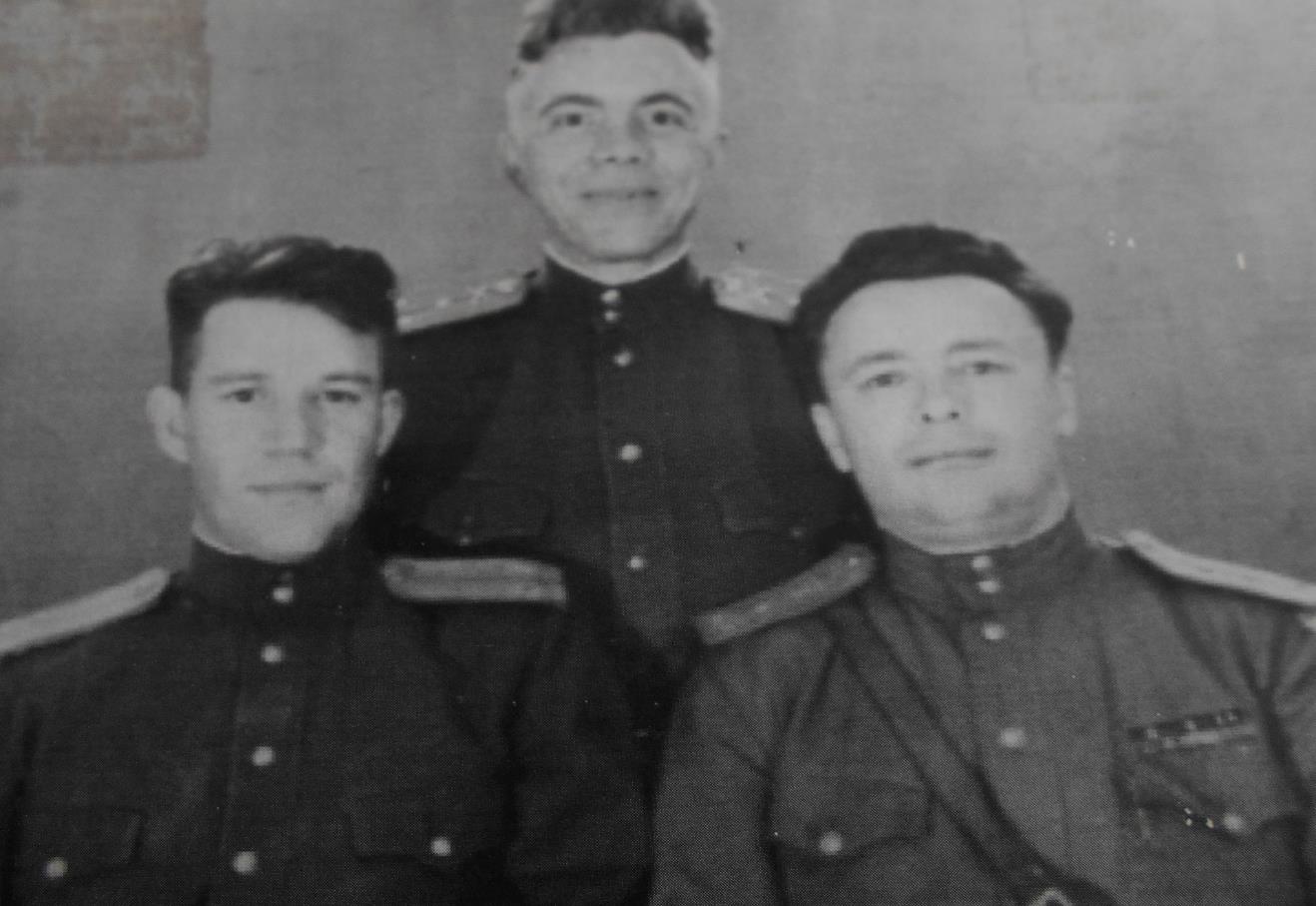 Боевые друзьямои…
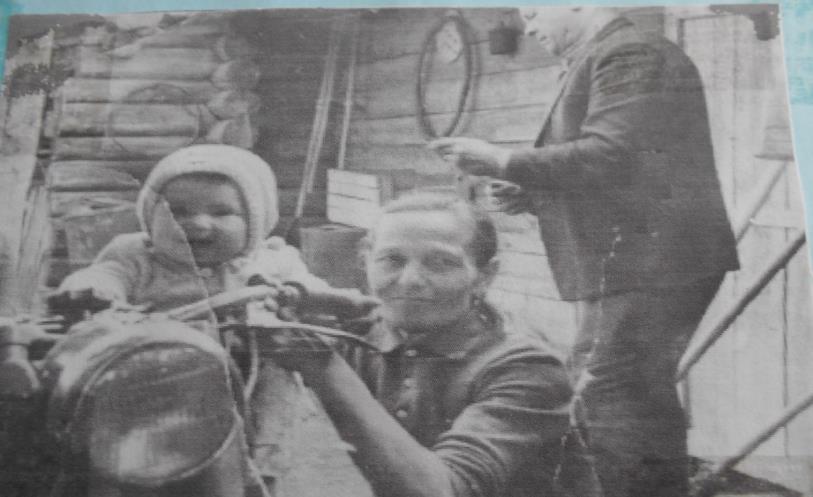 Возвращение домой
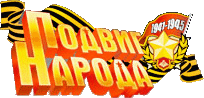 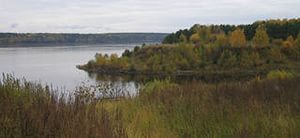 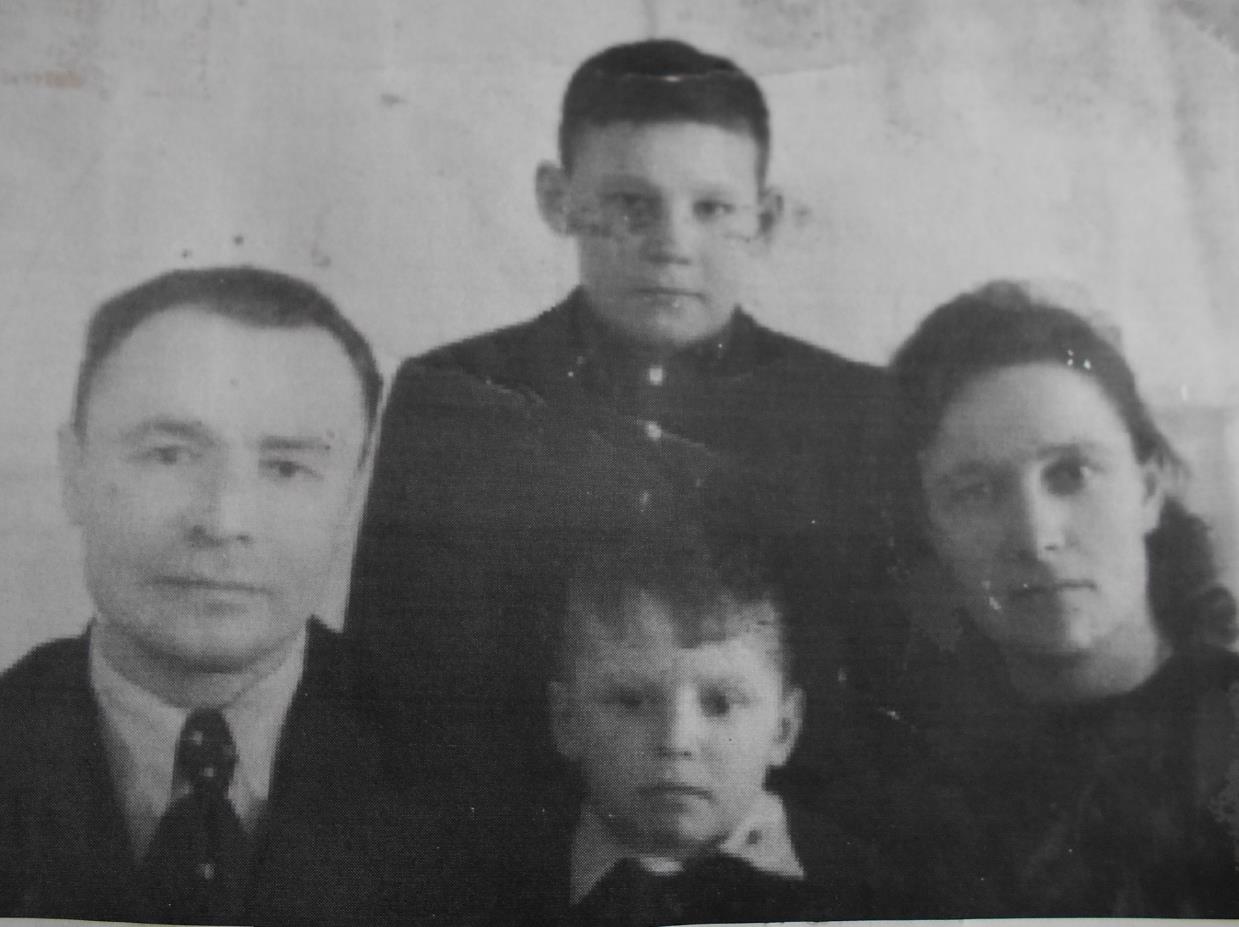 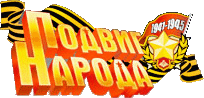 Семья Слободчиковых (Слободчиков Александр Васильевич, Слободчикова Нина Борисовна, старший сын Юра, младший сын Валера)
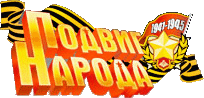 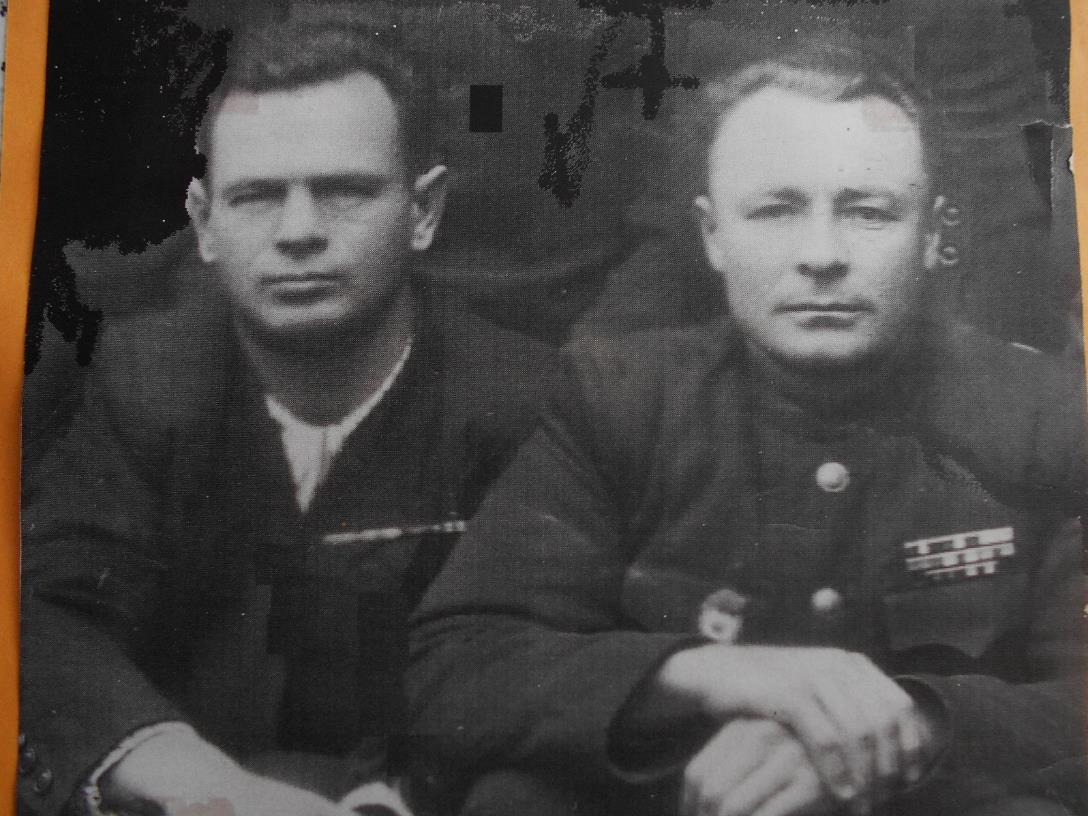 Учитель и солдат
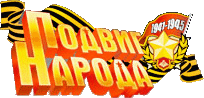 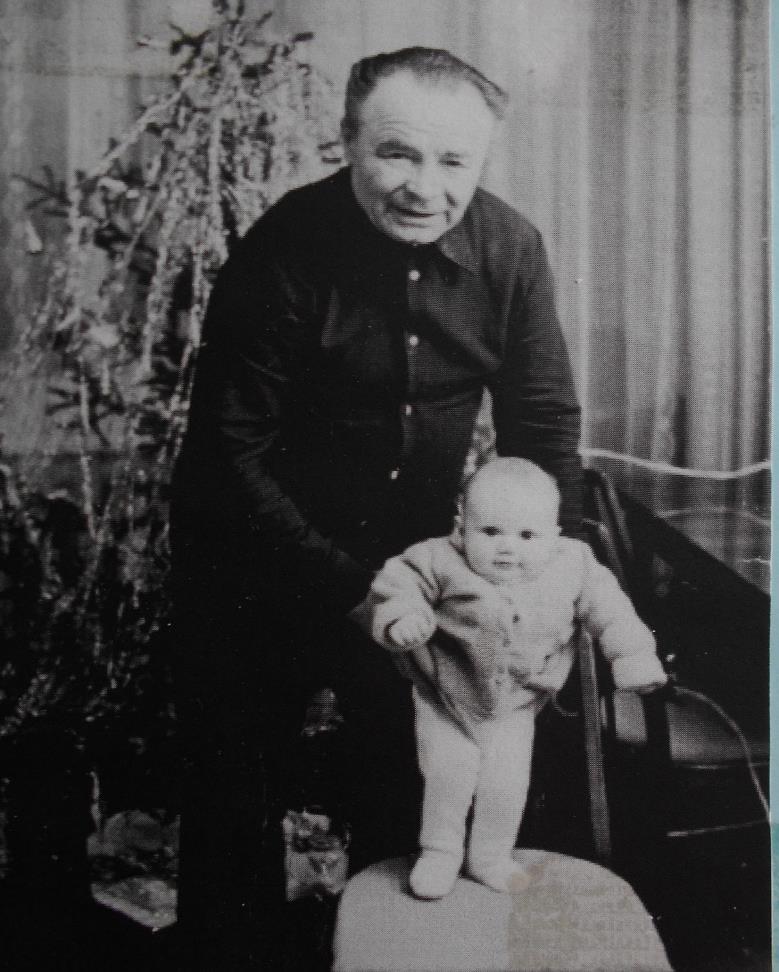 Два поколения
Память народа жива
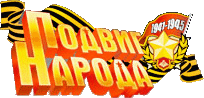 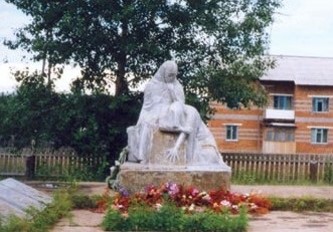 «Скорбящая женщина – мать»    п. Новоилимск
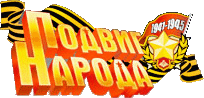 «Духовное существо человека бессмертно и вечно… И чем больше человек отдаёт себя другим, тем полнее входит его духовное Я в общую жизнь людей и остаётся в ней вечно.»                                               Л.Н.Толстой